FUNCIONES
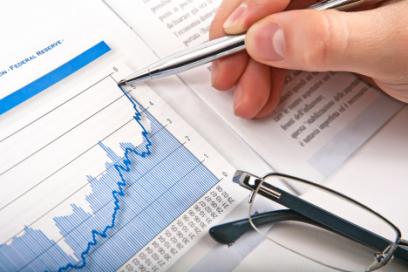 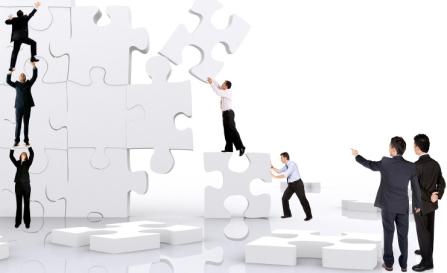 Deberes
Deberes
EJERCICIOS: Pag 156 -6
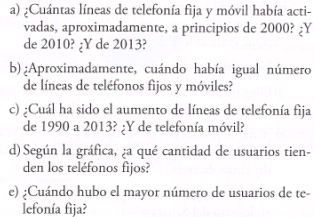 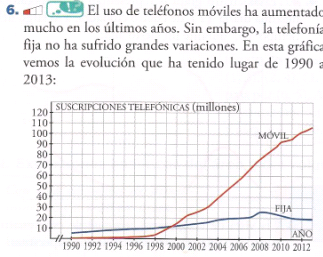 Deberes
EJERCICIOS: Pag 158 -18
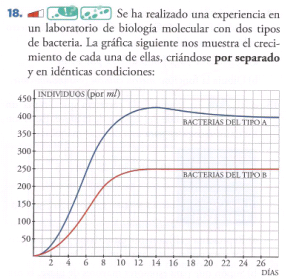 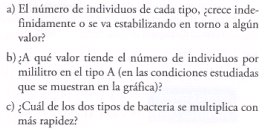 Deberes
EJERCICIOS: Pag 158 -18
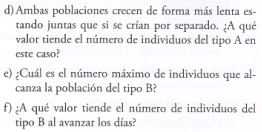 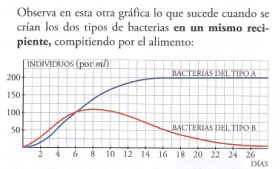 Deberes
EJERCICIOS: Pag 158 -19
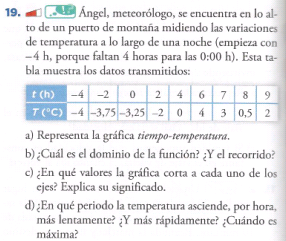 Deberes
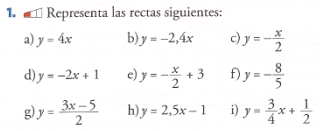 EJERCICIOS: Pag 174 - 1
Deberes
EJERCICIOS: Pag 174 - 2
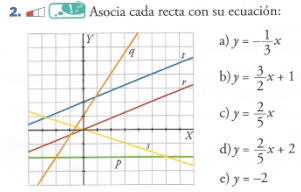 Deberes
EJERCICIOS: Pag 174 - 3
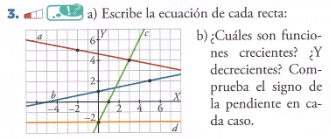 Deberes
EJERCICIOS: Pag 174 - 4
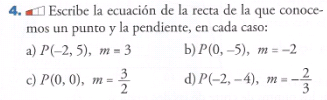 Deberes
EJERCICIOS: Pag 174 - 5
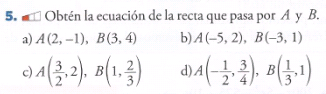 Deberes
EJERCICIOS: Pag 174 - 12
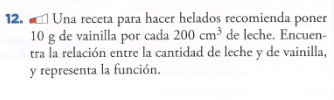 Deberes
EJERCICIOS: Pag 175 - 18
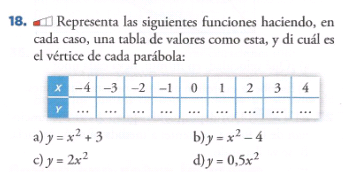 Autoevaluación – Pag. 179
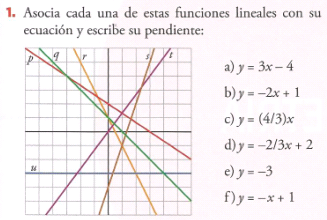 Autoevaluación – Pag. 179
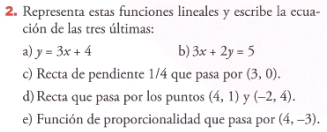 Autoevaluación – Pag. 179
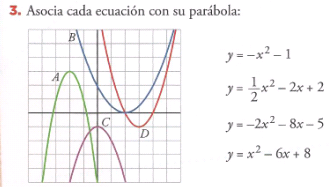 Autoevaluación – Pag. 179
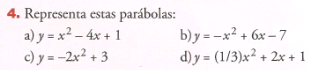 Autoevaluación – Pag. 179
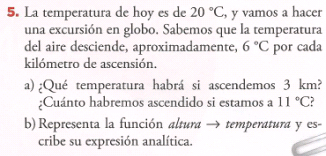